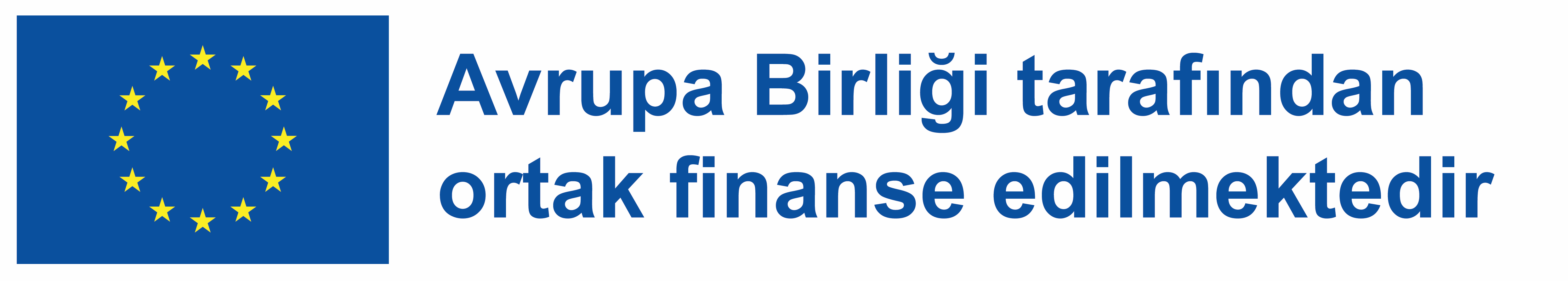 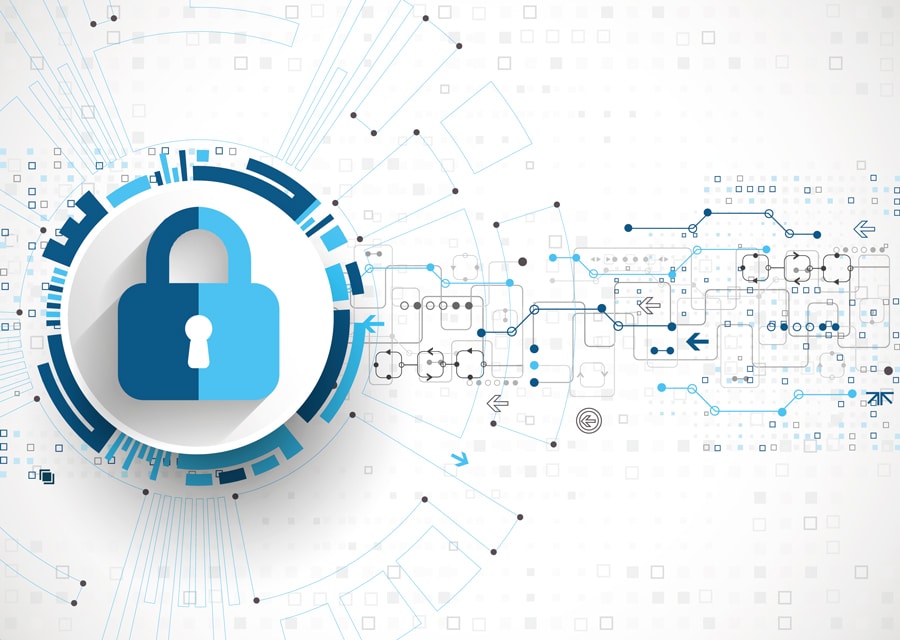 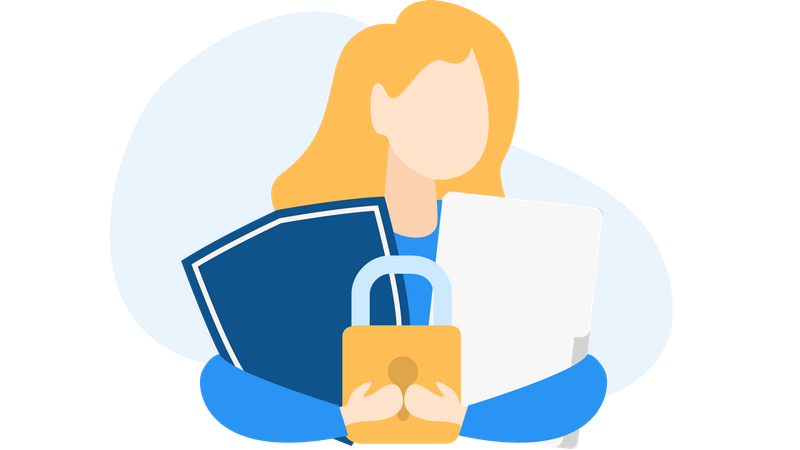 Dijital Gizlilik – Dijital Gizliliği Anlamak
Dijital Esenlik ve Güvenliği Herkes için Erişilebilir Hale Getirerek Dijital Yılmazlığın İnşası2022-2-SK01-KA220-ADU-000096888
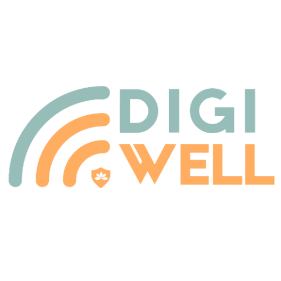 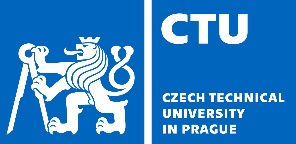 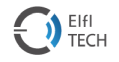 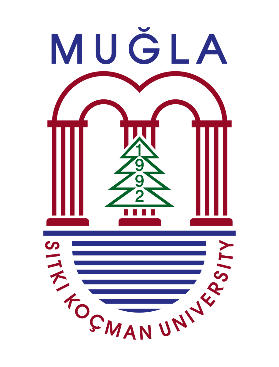 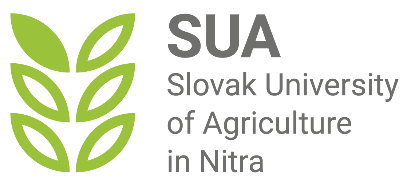 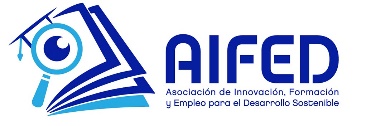 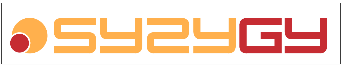 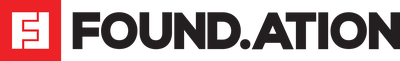 Teknoloji, yaşamımızı kökten değiştirdi, çeşitlik kolaylıklar ve bağlantılar sağladı, ancak aynı zamanda güvenlik açıklarını da beraberinde getirdi.
Teknolojinin ikili yapısını keşfetmek; dijital gizlilik üzerindeki hem olumlu hem olumsuz etkilerini vurgulamak önemlidir.
Çok yönlü bir anlayışa ulaşmak, dijital dünyada gezinmek için çok önemlidir.
TEKNOLOJİNİN YAŞAMIMIZDAKİ ROLÜ NEDİR?
Dijital Gizliliği Tanımlamak
Dijital Gizliliği Tanımlamak
Dijital Gizliliğin Günlük Yaşamımıza Etkisi
Dijital gizlilik, soyut bir kavram değil, yaşamımızın somut ve hayati bir özelliğidir.
Kullanıcıların haklarına saygı göstermek ve kişisel bilgilerini siber suçlardan veya yetkisiz kullanımdan korumak için dijital gizliliği anlamak büyük önem taşımaktadır.
Dijital Gizlilik Neden Önemlidir?
Dijital gizlilik birçok nedenden dolayı önemlidir. Kişisel verilerin korunmasının ötesine geçer, kişisel güvenlik ve özgürlükte önemli bir rol oynar. 
Dijital gizlilik kavramı, küreselleşme süreci ve dijital bağlantı nedeniyle günümüz toplumunda oldukça yaygın kullanılan bir terimdir.
Giderek daha fazla birbirine bağlı hale gelen bir dünyada yaşamamız nedeniyle, kişisel/özel ve genel/kamusal arasındaki ayrım yeterince belirgin değildir. 
Bu nedenle kişisel bilgilerimizin dijital gizlilik çerçevesinde korunması çok önemlidir.
AB'de uygulanan yasal bir çerçeve olan GDPR nedir?
Avrupa Birliği'nde, Genel Veri Koruma Tüzüğü (GDPR), kişisel verilerin işlenmesini düzenleyerek bireylerin gizlilik haklarını koruyan önemli bir yasal çerçevedir.
AB veri koruma kuralları, kişisel verilerinizin toplandığı her yerde (örneğin, çevrimiçi bir şey satın aldığınızda, bir işe başvurduğunuzda...) korunmasını garanti etmektedir.
Bu kurallar, hem AB'de bulunan şirketler ve kuruluşlar (kamu ve özel) hem de AB dışında bulunan ve AB'de mal veya hizmet sunan Facebook veya Amazon gibi şirketler ve kuruluşlar için (bu şirketler AB'deki bireylerin kişisel verilerini talep ettiğinde veya yeniden kullandığında)  geçerlidir.
Dijital Gizlilik: Bir Avrupa Birliği Yasası
Gizlilik hakkı aynı zamanda Avrupa Birliği Temel Haklar Şartı tarafından da açıkça korunmaktadır.


«Herkes kendisiyle ilgili kişisel verilerin korunması hakkına sahiptir.»
Bu madde, Avrupa Birliği'nde dijital gizliliğin önemli bir boyutu olan bireylerin kişisel verilerinin korunmasının önemini vurgulamaktadır.
Madde 8
Türkiye'de uygulanan yasal bir çerçeve KVKK
6698 Sayılı Kişisel Verilerin Korunması Kanunu
Ad, soyad, T.C. kimlik numarası, iletişim bilgileri gibi doğrudan bir kişiyi belirleyen veya belirlenebilir kılan her türlü bilgi kişisel veridir.
KVKK, bireylerin kişisel verilerinin hukuka aykırı olarak işlenmesini önlemek amacıyla çıkarılmış bir kanundur. 
Bu kanun, kişisel verilerin toplanması, saklanması, işlenmesi ve paylaşılması gibi konularda belirli kurallar getirir. 
KVKK, özel hayatın gizliliği hakkını korur ve bireylerin kişisel verileri üzerindeki haklarını güçlendirir.
Türkiye'de uygulanan yasal bir çerçeve KVKK
Kişilerin Hakları: 
Kişisel verilere erişme, düzeltme, silme hakkı 
Veri işlenmesine karşı çıkma hakkı 
Şikayet hakkı
Kurumların Yükümlülükleri: 
Kişisel verileri güvenli bir şekilde saklama 
Veri sahiplerine bilgi verme 
Veri işleme amaçlarını belirleme ve sınırlama
Dijital Gizliliğin faydaları nelerdir?Dijital Gizliliğin olumlu etkileri şunlardır:
Yetkisiz erişim, kötüye kullanım ve veri ihlallerinin önlenmesi
Kişisel bilgileri ve kimliği koruyabilme
Hedefli reklamcılıktan kaçınabilme
Kimlik hırsızlığının önlenmesi
Dijital Gizliliğin yokluğunun olumsuz sonuçları nelerdir?Dijital gizliliğin yokluğunun çok sayıda olumsuz etkisi vardır ve kullanıcıların itibarını ve haklarını etkileyen birden çok sonucu olabilir:
Veri İhlalleri ve Güven Kaybı
Siber Saldırı Riski
Gözetleme ve İzleme
Kimlik Hırsızlığı ve Dolandırıcılık
Psikolojijk Etkiler
Dijital Gizlilik eksikliğinden kaynaklanan sorunlar nelerdir?
Veri ihlallerinden çevrimiçi tehditlere kadar, internette mevcut olan tüm sorunları (kimlik avı, fidye yazılımı, kötü amaçlı yazılım ...) bilmek ve riskleri ve güvenlik açıklarını azaltmak için stratejiler (eğitim, virüsten koruma, kötü amaçlı yazılımdan koruma vb.) geliştirmek önemlidir.
Dijital Gizliliğin temel öğeleri nelerdir?
A- Kişisel Veri
Kimliği belirli veya belirlenebilir; yaşayan bir bireye ilişkin her türlü bilgidir. Belirli bir kişinin kimliğinin belirlenmesine yol açabilecek şekilde toplanan farklı bilgiler de ad, soyad, ikametgah adresi gibi kişisel veri olarak kabul edilir.
B- Veri Güvenliği
Veri ihlallerine karşı güvenlik programları (anti-virüsler, kişisel sunucular...) kurmak, özellikle profesyoneller ve şirketler için büyük önem taşımaktadır.
C- Bilgilendirilmiş Onay
 Bireyler bir web sitesine erişirken verdikleri bilgilerin bilincinde olmalıdır.
 Bilgilendiril(me)miş onayın açık bir örneği, belirli çerez kategorileriyle ilgili olabilir.
 Tüm çerezlerin kullanıcıların gizliliğini ihlal etmeyi amaçlamadığını söylemek daha uygun olur. Üç çerez türü arasında şu şekilde bir ayrım yapılabilir:
Teknik çerezler
Analitik çerezler
Profilleme çerezleri
Ticari amaçlı kullanıcı profilleri oluşturmak için kullanılırlar. Bu kategori, yanlış kullanıldığında sorunlu olabilir.
E-ticaret sitelerinde olduğu gibi, bir web sitesinin düzgün şekilde çalışmasını sağlarlar.
İşletmeciye tamamen istatistiksel veriler (sitenin kaç ziyaretçisi olduğu gibi) sağlarlar.
Dijital Gizliliğin temel unsurları nelerdir?
Web çerezleri, bir web sitesini ziyaret ettiğinizde bilgisayarınızın sabit diskindeki tarayıcı klasöründe depolanan veri parçalarını içeren küçük metin dosyalarıdır.
Bir web sitesini ziyaret ettiğinizde, sitenin sunucusu sizin hakkınızda bilgisayarınızda depolanan veri parçaları oluşturur. Bu veriler hesap bilgilerini, alışveriş sepetinizin içeriklerini, ziyaret ettiğiniz sayfaları veya hatta bir e-ticaret sitesinde görüntülediğiniz öğeleri içerebilir.
Bu web sitesini bir sonraki ziyaretinizde, tarayıcınız sunucuya son ziyaretinizle ilgili bilgiler gönderir.
Bu, web sitesinin sizinle ilgili ayrıntıları hatırlamasına ve size daha iyi bir deneyim sunmasına yardımcı olur.
1- Teknik çerezler nelerdir?
Bir web sitesini işletme veya istatistik toplama işlevi gören, anonim ve kümelenmiş oldukları kabul edilen tüm çerezler, neredeyse kesin düzeyde teknik çerezler olarak kabul edilebilir. Çerezler şu şekilde örneklendirilebilir:
Kullanıcıların bir site tarafından tanınmasını ve her seferinde kullanıcı adı ve şifre girmeden profillerine erişebilmelerini sağlayanlar.
Kullanıcıların her seferinde sitede hangi dilde gezineceklerini seçmelerine gerek kalmadan, bunu yapmalarına olanak sağlayanlar.
Kullanıcıların eklenen ürünleri günler sonra bile alışveriş sepetinde bulabilmelerini sağlayanlar.
2- Analitik çerezler nelerdir?
Analitik (istatistiksel) çerezler, bir web hizmetinin etkinliğini değerlendirmek veya 'trafiğini' ölçmeye yardımcı olmak için kullanılabilir. Belirli koşullar altında teknik çerezlerin bir alt kategorisi olarak kabul edilebilir, bu nedenle izinsiz olarak elde edilebilirler. Bu, aşağıdaki özellikler gerçekleştiğinde uygun olabilir:
Sadece istatistik üretmek için kullanılırlar.
Özellikle üçüncü kişilerle paylaşılmazlar.
Başka verilerle birleştirilmezler.
3- Profilleme çerezleri nelerdir?
Profilleme çerezleri, kullanıcının kişiselleştirilmiş profilini oluşturmak için kullanılan çerezlerdir. Bunlar esas olarak iki alanda kullanılır:
1- Kişiselleştirilmiş reklam gönderme amacıyla kullanılır. Bu nedenle, bu çerezlerin kullanıcının tercihlerine yönelik olduğu belirtilebilir.
2- Kullanıcıların tercihlerini daha iyi anlayabilmek ve böylece sitenin nasıl optimize edileceğini belirlemek amacıyla kullanılır. Bu nedenle, kullanıcıların gezinme davranışlarını anlamak için web sitesinin analiz edilmesi yoluyla elde edilir.
Bu tür çerezlerle ilgili temel sorunlardan biri, kullanıcıların bunları genellikle normal teknik çerezlerle karıştırmasıdır. Sonuç olarak, kullanıcılar, bilgilendirilmiş onay vermeden hedefli reklamların hedefi haline gelebilir ve bu da gizliliklerini ihlal edebilir.
D- Kullanıcı eğitimi
İnternet kullanıcılarının içeriklerini güvenli bir şekilde yönetebilmeleri için doğru becerilere sahip olmaları önemlidir.
Bu konudaki en önemli sorunlardan biri yaşlı insanların eski zamanlara kıyasla web hizmetlerini daha sık kullanıyor olmasıdır. Buradaki sorun, bu grubun internetteki saldırılara karşı daha savunmasız bir nüfus kategorisi olmasıdır.
E- Gizlilik mevzuatı
Dijital gizlilik sorununu Avrupa ve küresel düzeyde düzenleyen birçok yasa bulunmaktadır. En önemli katkılardan biri, dört ana hedef etrafında yapılandırılmış olan Genel Veri Koruma Yönetmeliği 2016/679 tarafından sağlanmıştır:
Kişisel verilerinin ihlal edildiğini öğrenme hakkı kapsamında şirketler, yetkili mercilere bildirimde bulunmakla yükümlüdür.
Kişinin verilerine daha iyi erişebilmesi, verilerin nasıl işlendiğine dair bilgi sağlanması hakkı
Kullanıcıların talep ettiklerinde verilerini silme olanağını garanti eden, daha iyi tanımlanmış unutulma hakkı
Hizmet sağlayıcıları arasında kişisel verilerin iletilmesini kolaylaştıran 
veri taşınabilirliği hakkı
Gizlilik İhlaliİhlalin tanımı ve aktörleri
Yeni dijital iletişim teknolojilerinin gelişmesiyle birlikte kişisel iletişim ihlali vakaları giderek yaygınlaşmaktadır. Bilgisayar korsanları ya da bilgi teknolojisinde uzmanlaşmış suçlular, iki birey arasında kalması gereken konuşmaları ele geçirebilmektedir. Bu durum, ihlale uğrayan kişi üzerinde önemli sonuçlar doğurabilir.
Gizlilik İhlaliGizliliğinizin ihlal edilmesi durumunda ne hissedersiniz?
Teknolojiye güvensizlik
Güçsüzlük duygusu
Depresyon
Cesaretsizleşme
Ayrıca, cinsel ifşa gibi, kişinin rızası olmadan yapılan paylaşım ihlalleri, çok ciddi sonuçlara yol açabilmektedir.
Bu tür durumlar nedeniyle intihar girişiminde bulunan kişilerle ilgili çok sayıda vaka bilinmektedir.
Bu durum, kişisel bilgilerin kötü niyetli kişilerin eline geçmemesi için gerekli tedbirlerin alınmasının önemini ortaya koymaktadır.
FİNAL SORUSU
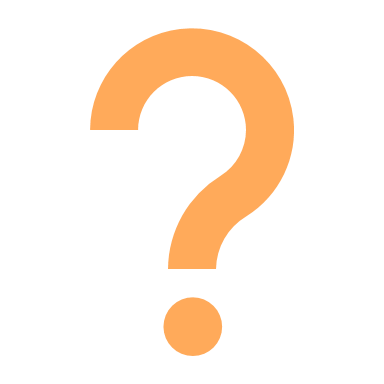 Dijital gizliliğinizi korumak neden önemlidir? Teknolojinin bilinçli ve bilinçsiz kullanımı arasında bir karşılaştırma yaptığınızda, insan sağlığı üzerindeki başlıca sonuçları neler olabilir?
Açık Lisans
 
"Dijital Esenlik ve Güvenliği Herkes için Erişilebilir Hale Getirerek Dijital Yılmazlığın İnşası” (Proje no: 2022-2-SK01-KA220-ADU000096888) projesi kapsamında hazırlanan bu ürün, Avrupa Komisyonu’nun desteği ile geliştirilmiştir ve yalnızca yazar(lar)ının görüşlerini yansıtmaktadır. Avrupa Komisyonu, belgelerin içeriği hakkında sorumlu tutulamaz. 

Bu yayın, CC-BY-NC-SA Creative Commons lisansına sahiptir.


Bu lisans, ticari olmayan amaçlar için eserin kopyalanmasına, dağıtılmasına, uyarlanmasına ve işlenmesine izin verir. Eseri kullanırken ve eserden alıntı yaparken:
1. uygun atıf yapılmalı, lisans kullanılmalı ve değişiklik yapıldıysa bu belirtilmelidir. Telif hakları, eser sahiplerine ait kalacaktır.
2. eser ticari amaçlarla kullanılamaz.
3. eseri değiştirdiğinizde, dönüştürdüğünüzde veya işlediğinizde, ortaya çıkan eseri aynı lisansla lisanslamalısınız. 

Sorumluluk Reddi:
Avrupa Birliği tarafından ortak finanse edilmiştir. Ancak ifade edilen görüşler ve fikirler yalnızca yazar(lar)a aittir ve Avrupa Birliği veya Avrupa Eğitim ve Kültür Yürütme Ajansı'nın (EACEA) görüşlerini yansıtmaz. Ne Avrupa Birliği ne de EACEA bunlardan sorumlu tutulamaz.